Types of Processing
Problem Solving
Presentation Structure/Learning Cycle
1. Set the wider picture and objectives
Types of Processing
Batch Processing
Transaction Processing
Real-Time Processing
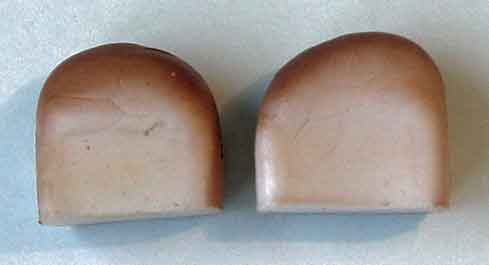 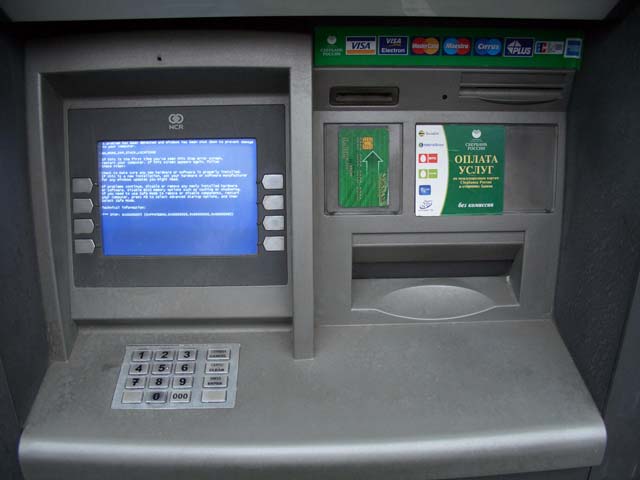 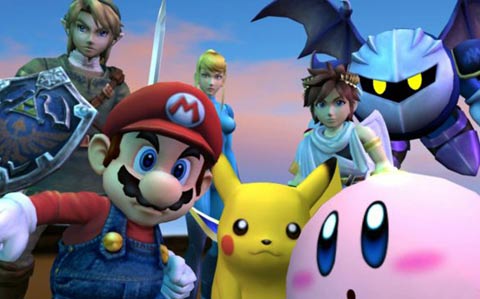 Transaction Processing
What is POS ? 
What is a transaction ?

A piece of bussiness
An event

An order is being made
Cash is withdrawn from a bank
Goods are paid for and stock levels are updated
Transaction Processing
This type of processing processes each transaction as it arises 

Features of transaction processing:

A transaction is processed as it occurs
Each transaction is completed before the next transaction is begun
Presentation Structure
2. Determine the methods of assessing the outcomes /results/values
Presentation Structure
3. Describe the Execution
Presentation Structure
4. Define learning value
Presentation Structure
5. Describe ways of motivation